Semantisatieverhaal B:
Ik spreek vaak moeders van tieners. En weet je wat de gemoederen bezighoudt? Weet je wat een belangrijk onderwerp van gesprek is? Het opruimen door tieners. Er zijn tal van tieners, dus heel veel tieners, die een bende op hun slaapkamer hebben. 
Die tieners hebben daar zelf totaal geen last van en vinden het geen bende. Zij willen graag dat hun moeders het gewoon accepteren; het gewoon toelaten en goed vinden. Ongeacht, zonder te letten op het aantal kledingstukken dat op de grond ligt of de klokhuizen van appels die op het bureau liggen. Ze willen verdraagzaamheid van hun ouders. Verdraagzaamheid is het geduldig en vriendelijk omgaan met mensen die anders doen of denken dan jij. Maar niet elke ouder accepteert een rommelige kamer. Ik zag op Insta een moeder met een dochter met een slaapkamer vol puinhoop en die dat zelf helemaal prima vond. Maar die moeder had de situatie eens flink uitgebuit; ze had er misbruik van gemaakt. Ze wilde dat de kamer van haar dochter correct, passend, netjes was en ze wilde haar dochter een lesje leren. Ze kocht zwarte rijst. En zwarte rijst lijkt op muizenkeuteltjes. Ze strooide wat zwarte rijst op de vloer in de slaapkamer. Haar dochter dacht meteen dat er muizen in haar kamer waren geweest. Dat ze door de bende een enorme gastvrijheid had gecreëerd voor die beestjes. Gastvrijheid betekent het geven van een gul en warm welkom aan je gasten. Binnen een uur was haar hele kamer opgeruimd en schoongemaakt. “Dat was echt een primeur; de eerste keer dat dit gebeurt”, zei deze moeder. Ze deelde trots haar verhaal op sociale media. Veel andere moeders vonden het geen goede oplossing. Ze vonden het omstreden. Als iets omstreden is, dan bestaat er veel verschil van mening over. Sommige moeders schreven reacties als: ‘accepteer je dochter gewoon’ en ‘een beetje meer verdraagzaamheid zou veel meer helpen’. Wat vind jij? Was dit een goede actie?
B
[Speaker Notes: Woordenoverzicht

de gemoederen bezighouden: een belangrijk onderwerp van gesprek zijn
tal van: heel veel
uitbuiten: misbruik maken van, slecht behandelen
de primeur: de eerste keer dat iets gebeurt of bekend gemaakt wordt
de gastvrijheid: de hartelijkheid, het geven van een gul en warm welkom aan je gasten
de verdraagzaamheid: het geduldig en vriendelijk omgaan met mensen die anders doen of denken dan jij
accepteren: iets of iemand toelaten of goed vinden
correct: passend, juist
omstreden: waarover veel verschil van mening bestaat
ongeacht: ondanks, zonder te letten op]
Gerarda Das
Marjan ter Harmsel
Mandy Routledge
Francis Vrielink
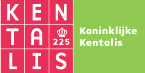 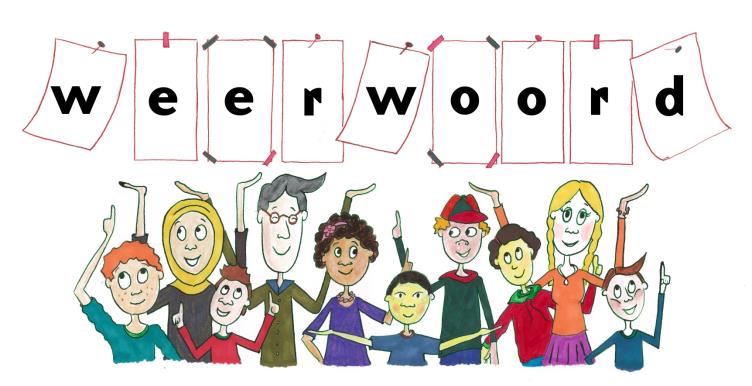 Week 48 – 29 november 2022
Niveau B
de gemoederen bezighouden
Mijn zoon ruimt nooit zijn kamer op.
Mijn dochter ook niet!
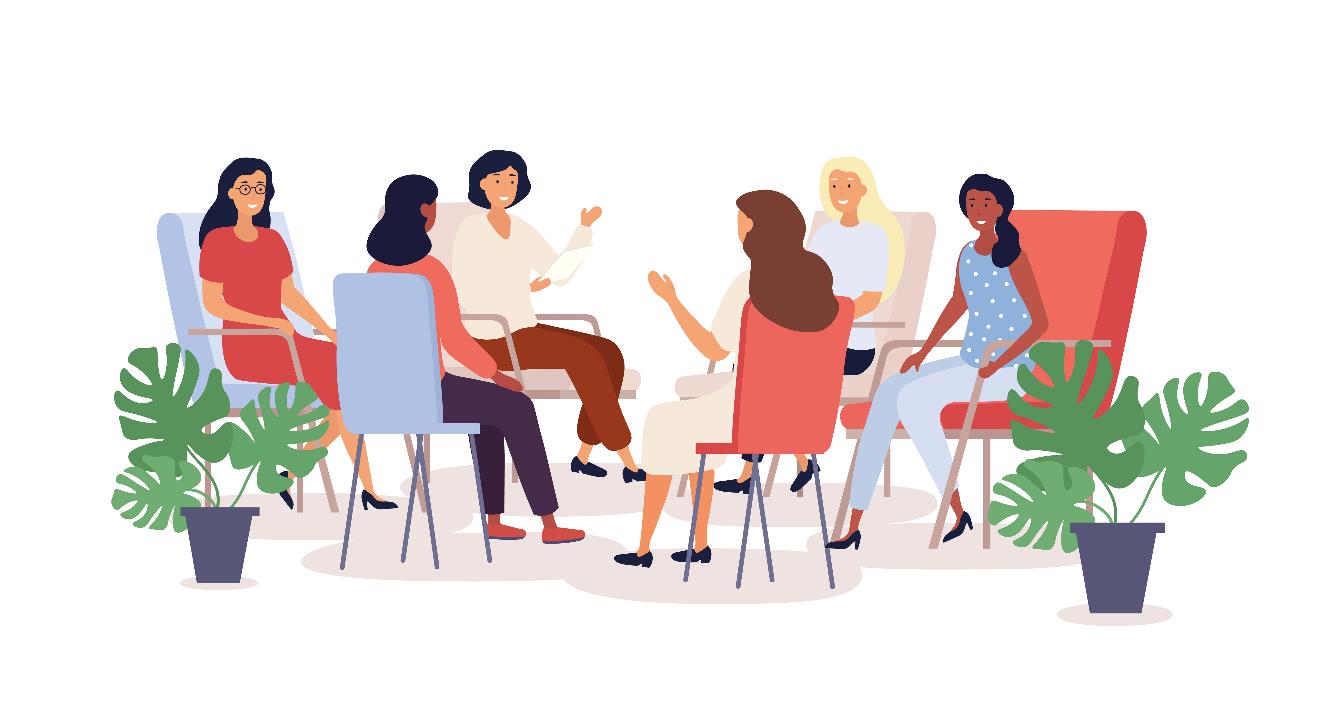 tal van
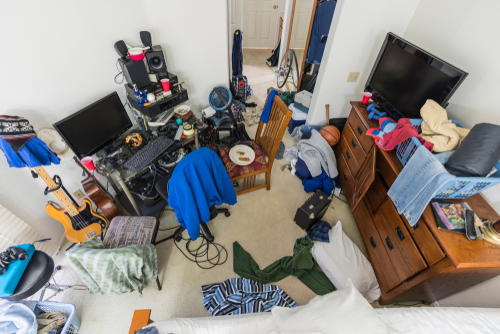 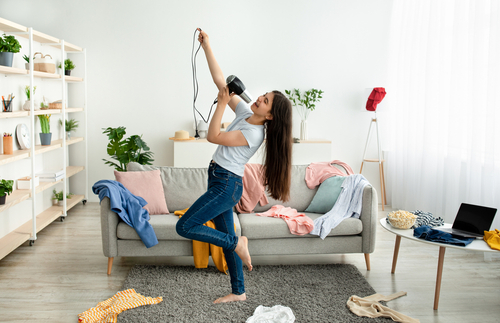 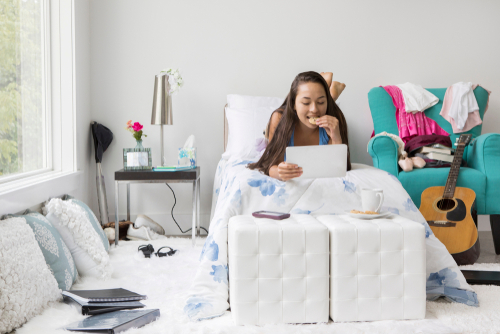 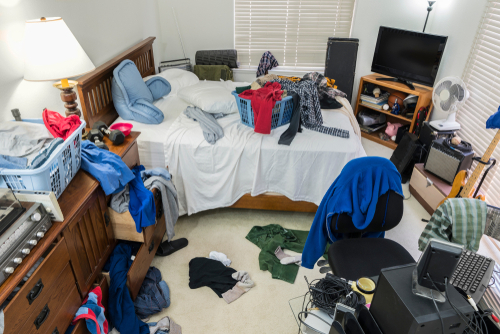 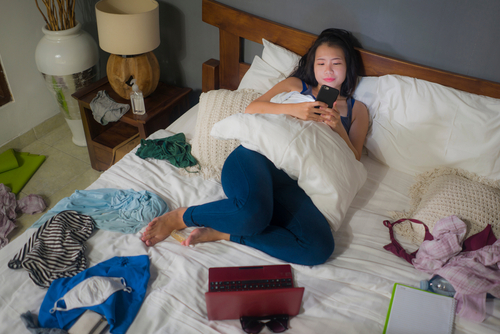 accepteren
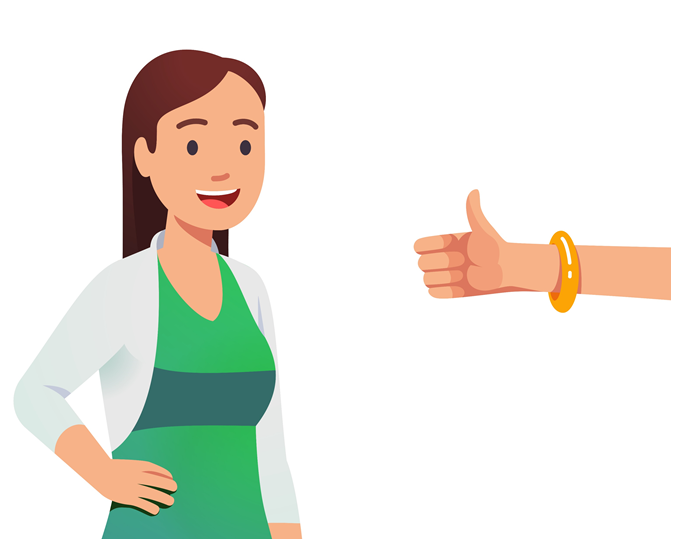 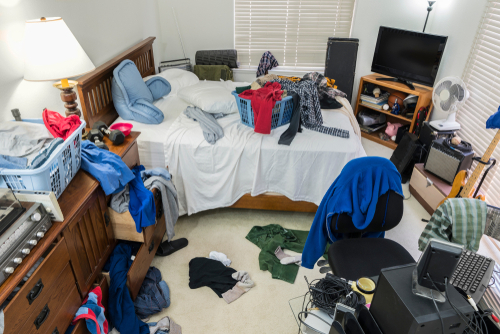 https://www.tubantia.nl/werk/hans-zandvliet-verdiende-miljoenen-aan-flippo-s-maar-raakte-alles-kwijt-aan-een-knikker~a873c7ce/
ongeacht
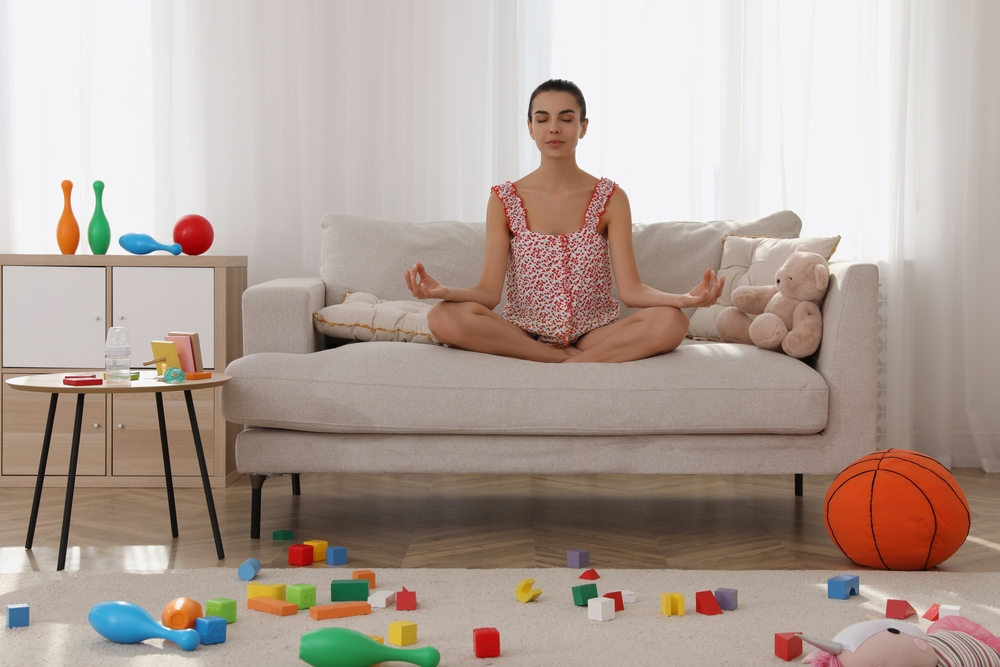 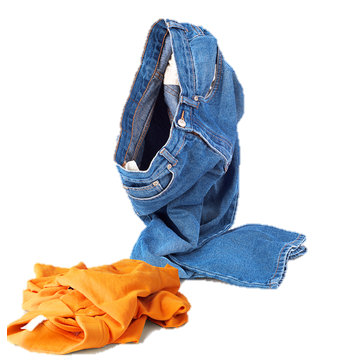 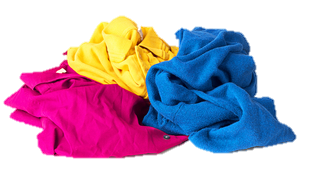 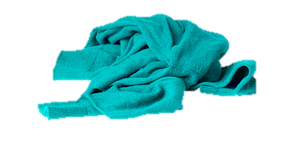 de verdraagzaamheid
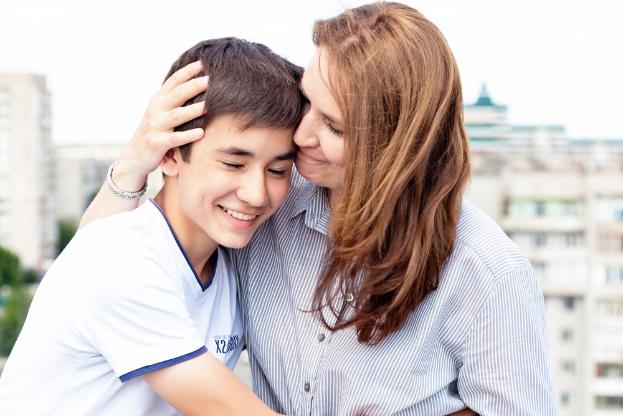 uitbuiten
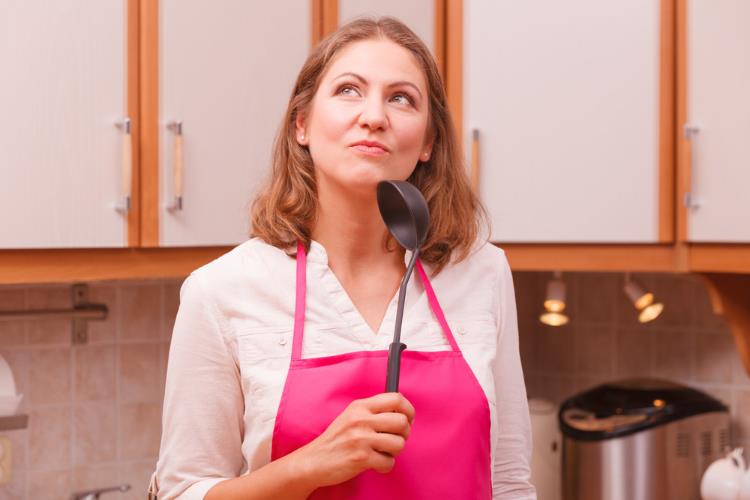 correct
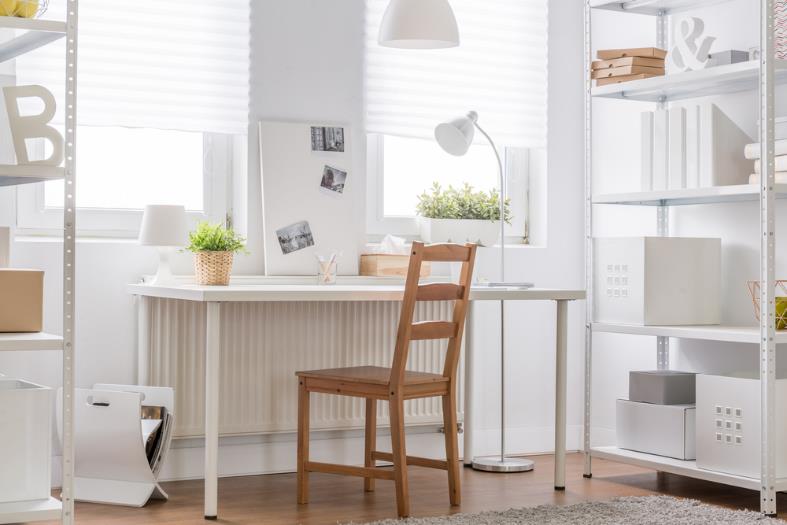 de gastvrijheid
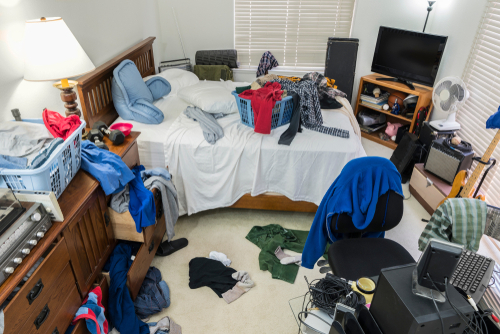 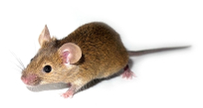 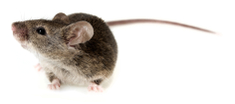 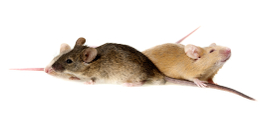 de primeur
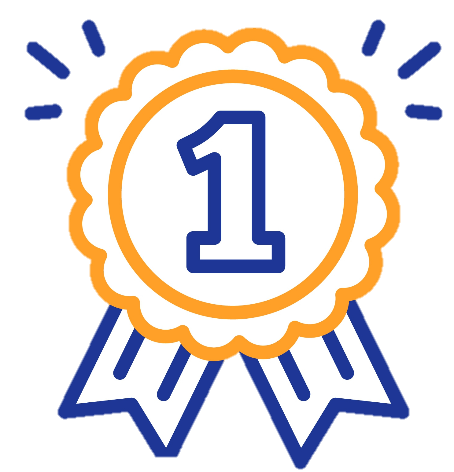 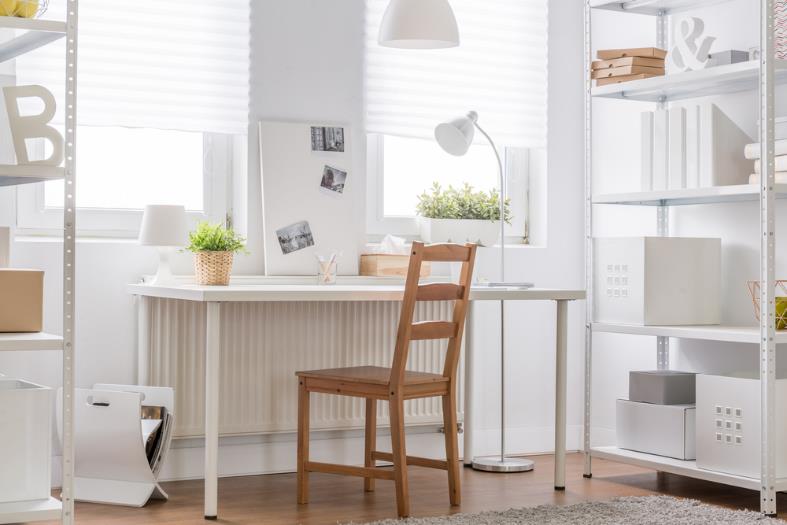 omstreden
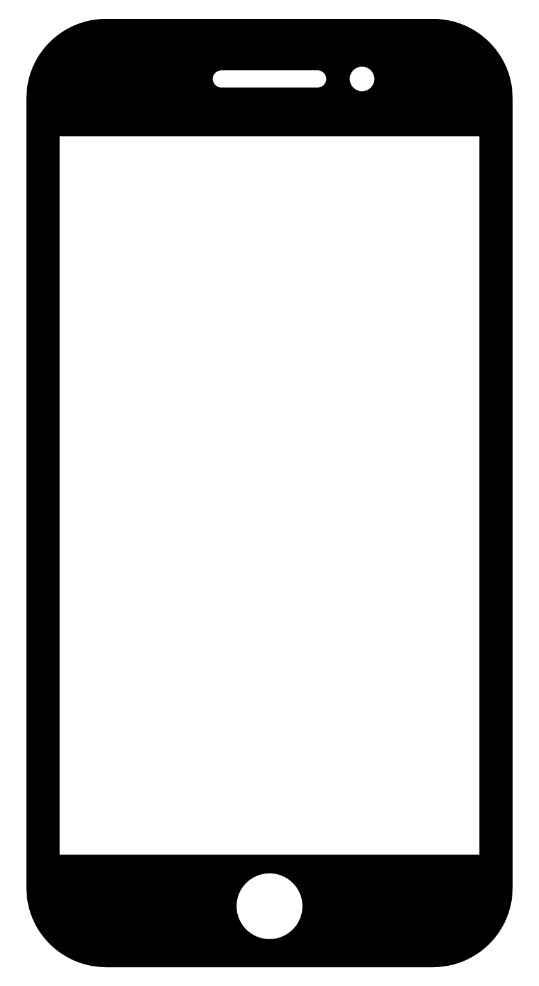 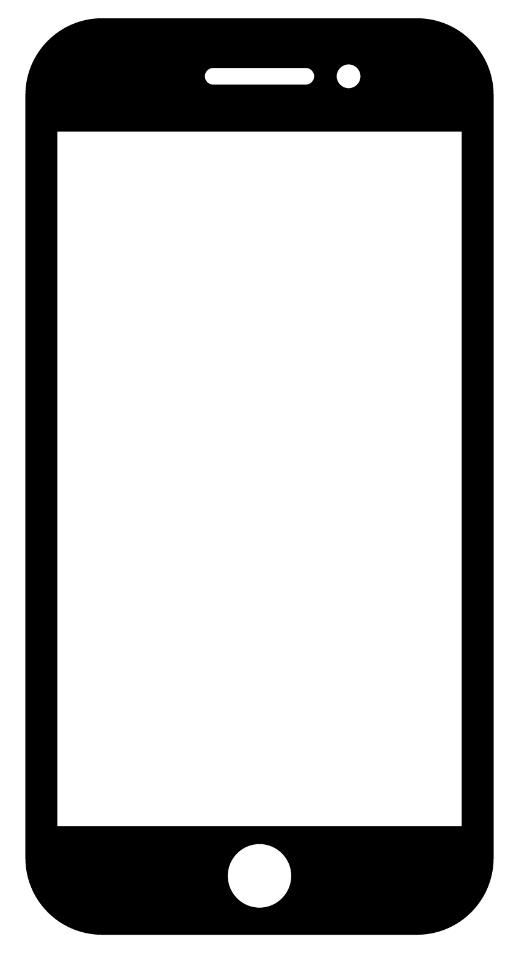 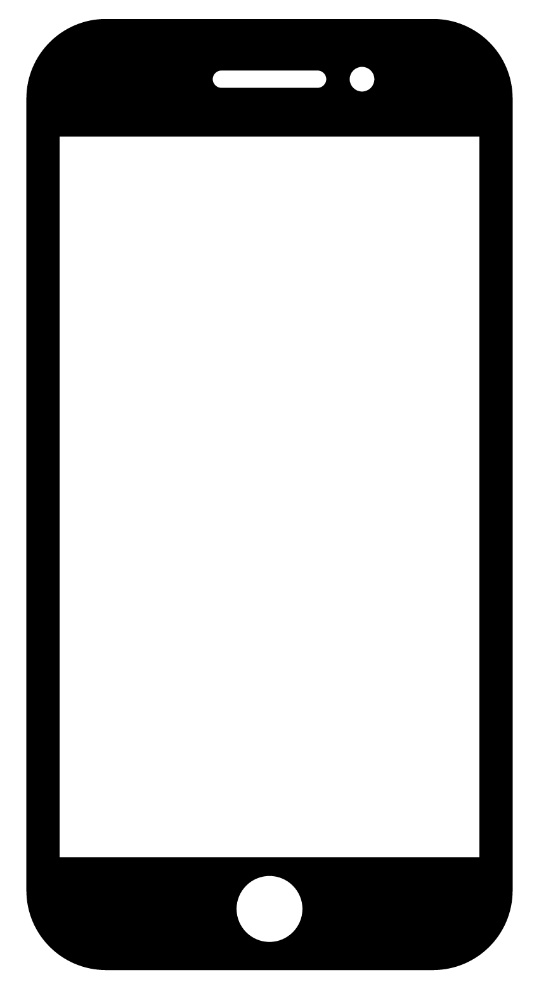 Accepteer je dochter gewoon zoals ze is!
Ik vind het echt niet kunnen!
Ik vind het een geweldig goed idee
Op de woordmuur:
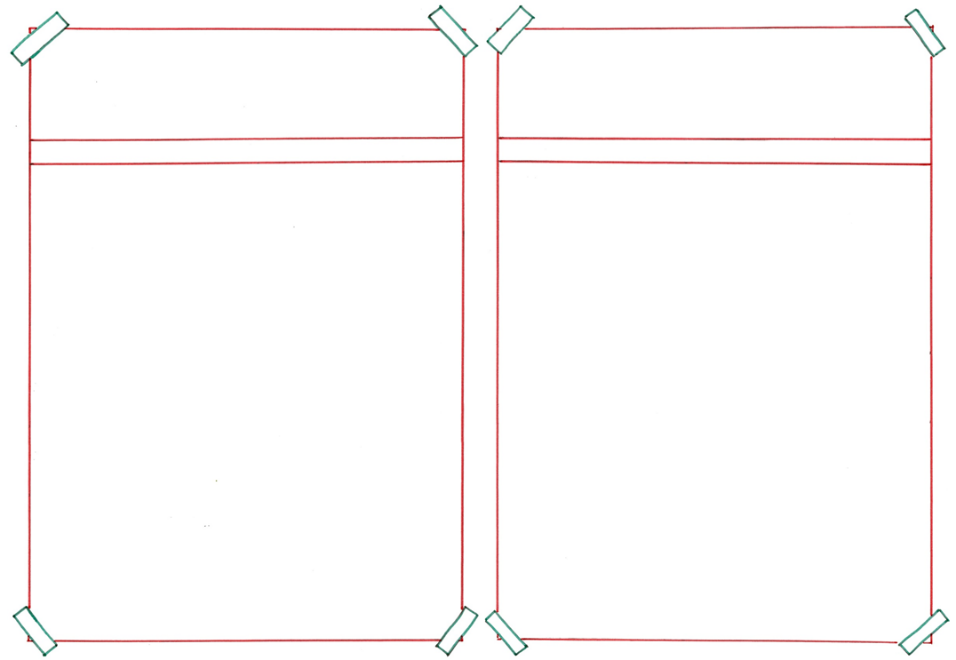 vanwege
ongeacht
=  ondanks, zonder te letten op 
 
  






Deze moeder is rustig ongeacht de rommel.
= door, om reden van
 
 





Deze moeder is boos vanwege de rommel.
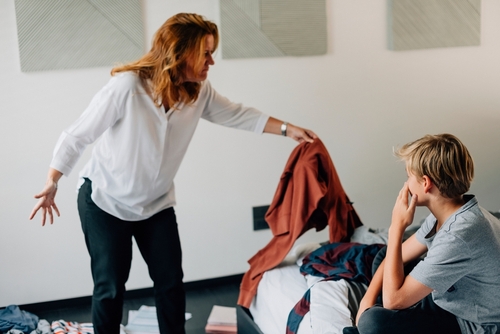 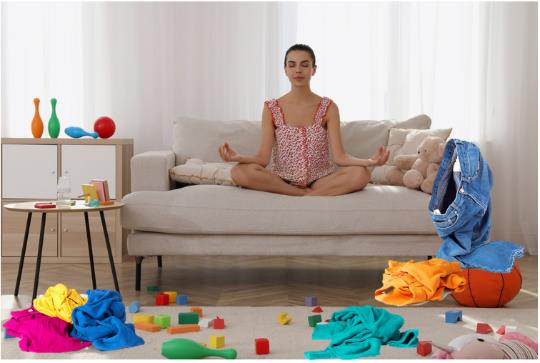 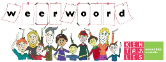 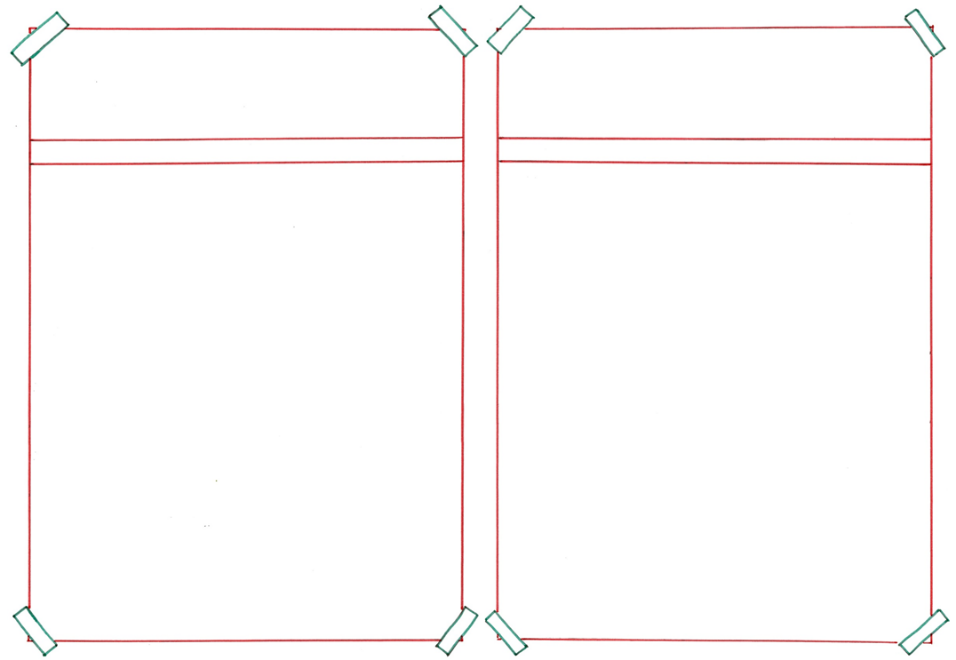 accepteren
afkeuren
= iets niet goed vinden



 
  




Maar veel moeders keuren de rommel helaas af.
= iets of iemand toelaten of goed vinden

 
 


Tieners willen dat hun moeders de rommel gewoon accepteren.
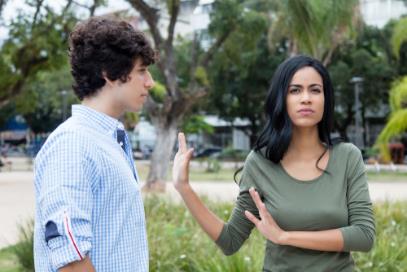 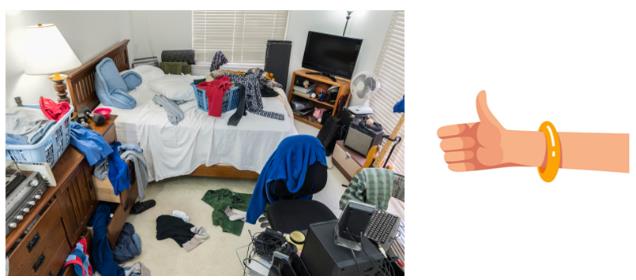 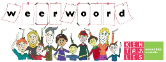 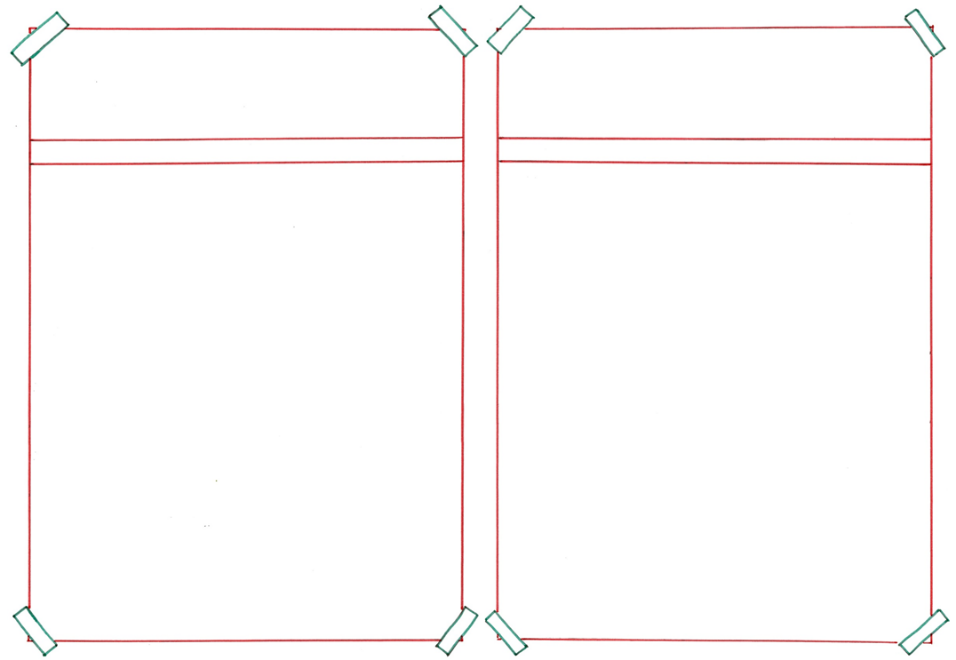 correct
incorrect
=  zoals het niet moet, onjuist
 
  






De moeder vond de toestand van de kamer incorrect.
= passend, juist
 
 





De moeder wilde dat de kamer correct was.
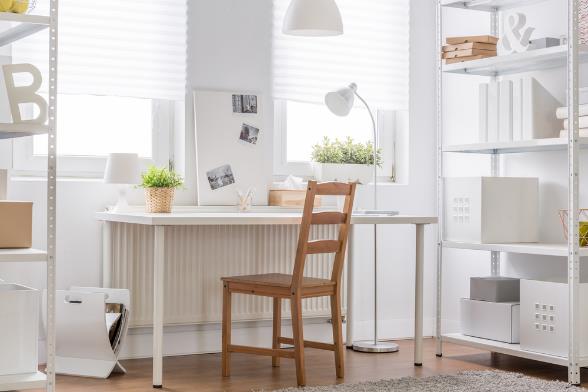 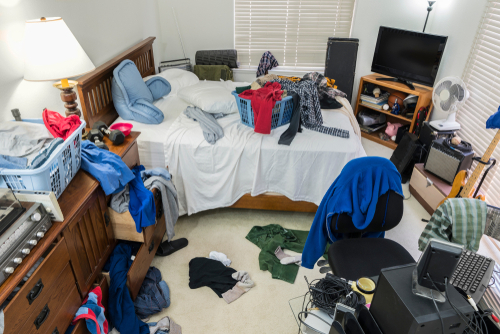 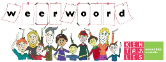 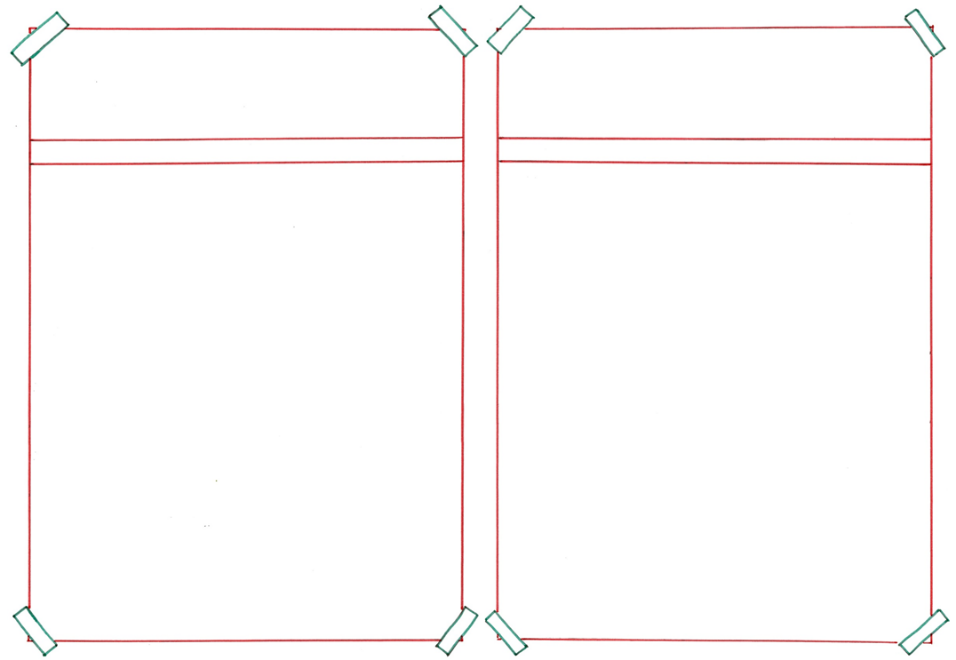 omstreden
onomstreden
= waarover veel verschil van mening bestaat
 


 
 
   
De actie van de moeder was omstreden.
= waarover geen verschil van mening bestaat
 

 
 
  


Zijn voetbalkwaliteiten zijn onomstreden.
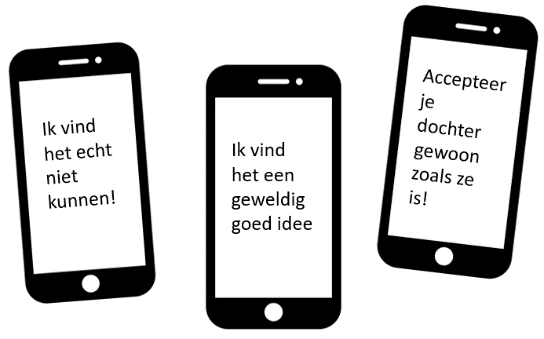 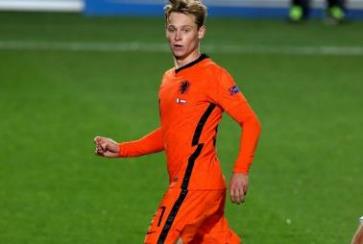 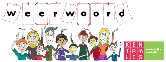 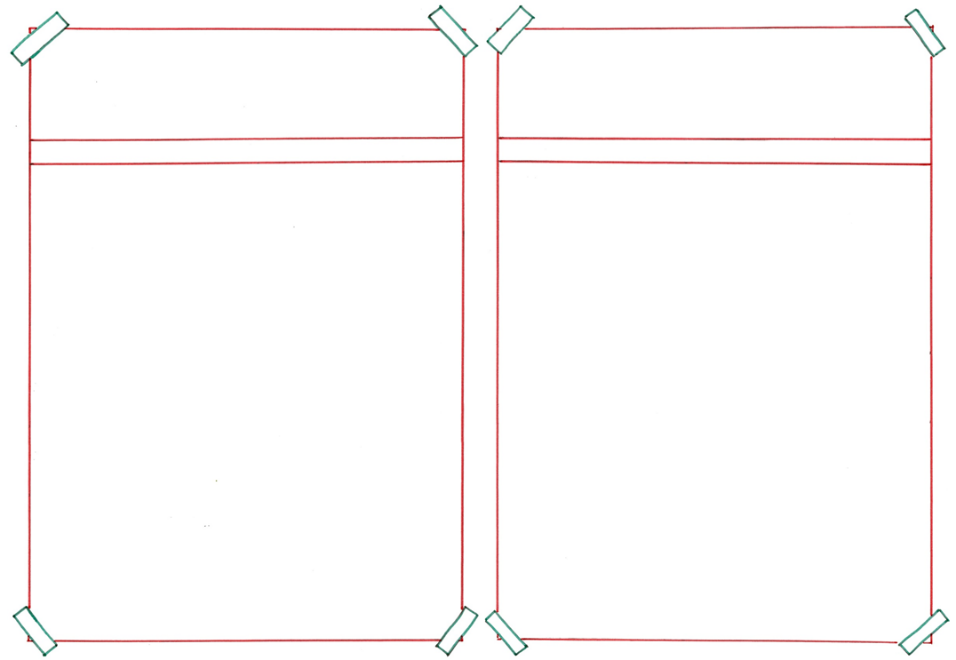 bekrompen-heid
verdraagzaam-heid
= met weinig ruimte voor mensen die anders denken 

 
 
  


Zijn ouders zijn zo bekrompen. Zijn kamer moet altijd netjes zijn.
= het geduldig en vriendelijk omgaan met mensen die anders doen of denken dan jij 

 
   



Tieners willen verdraagzaam-heid van hun ouders .
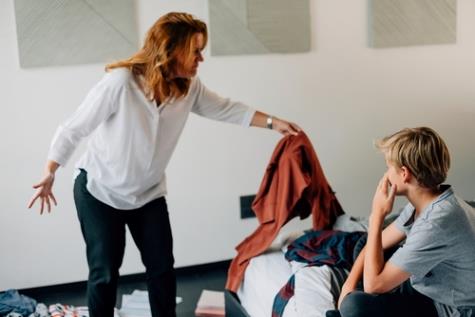 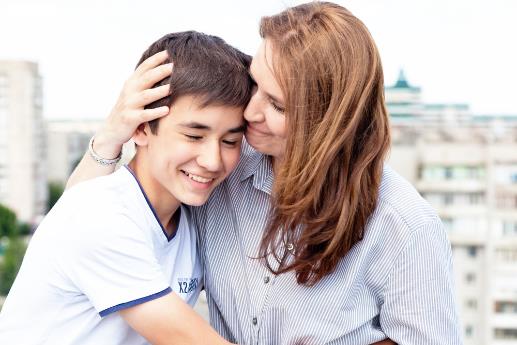 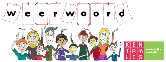 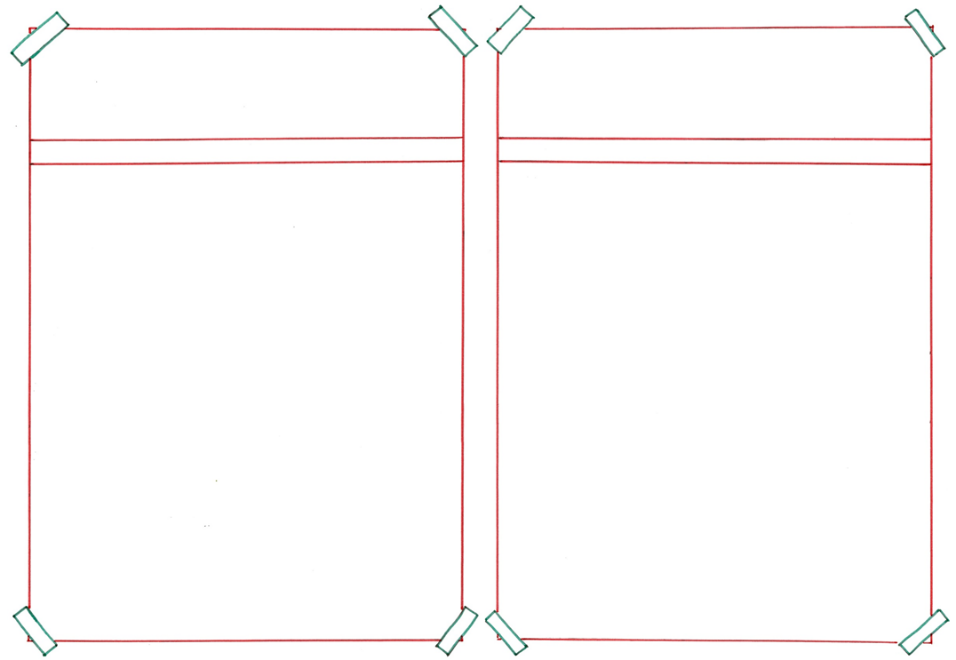 tal van
weinig
= niet veel
 
 
 
 
 
  


Er zijn maar weinig tieners met keurige kamers.
= ontelbaar, heel veel

  
 
 

 

Er zijn tal van tieners die een bende hebben op hun kamer.
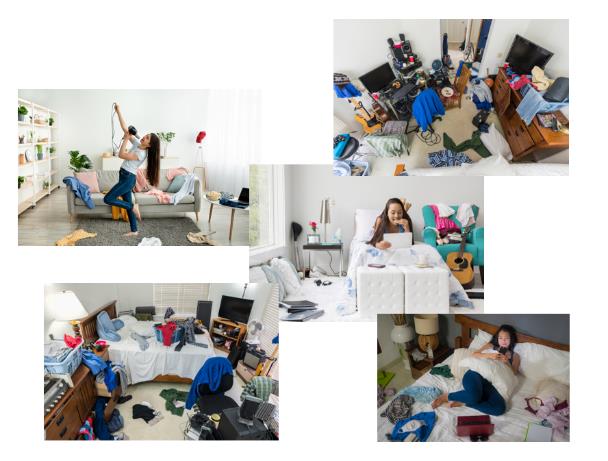 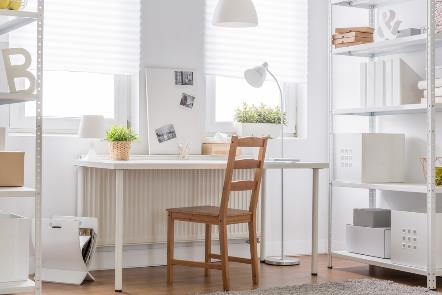 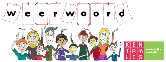 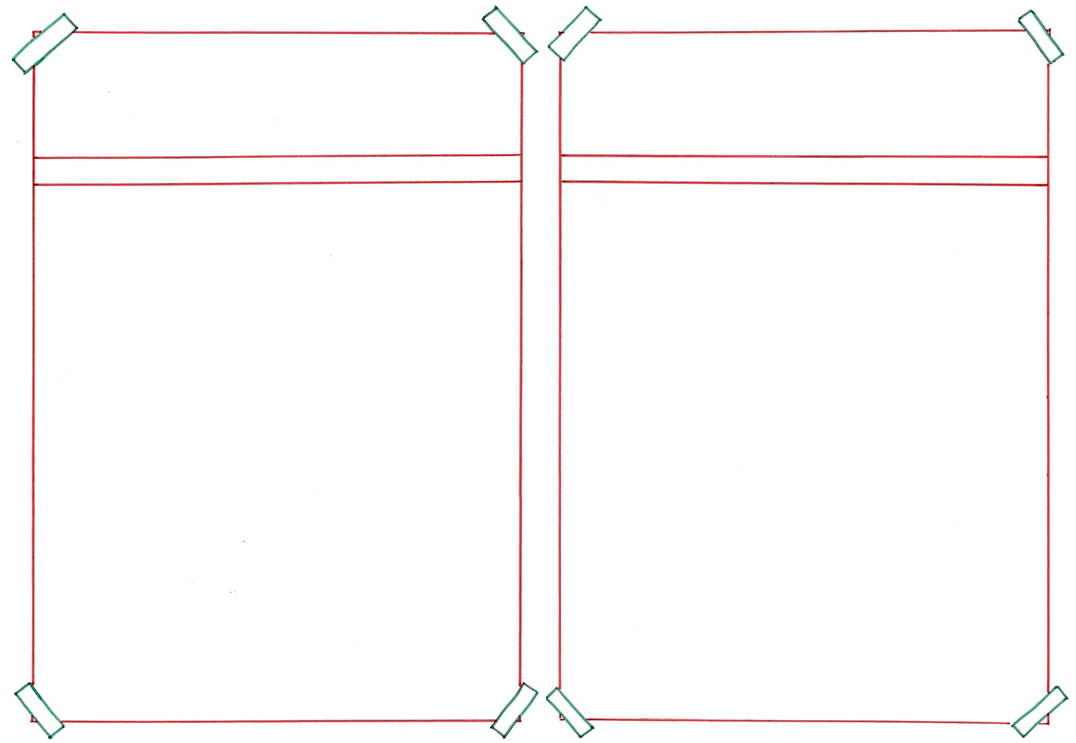 uitbuiten
ondersteunen
= helpen als iemand het moeilijk heeft 
 
 
 
 
  


Deze moeder ondersteunt bij het wassen.
= misbruik maken van, slecht behandelen
  
 
 

 
   
De moeder had de situatie uitgebuit.
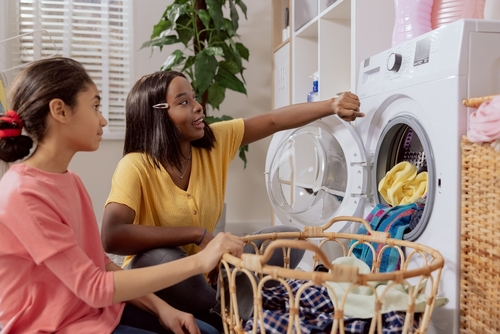 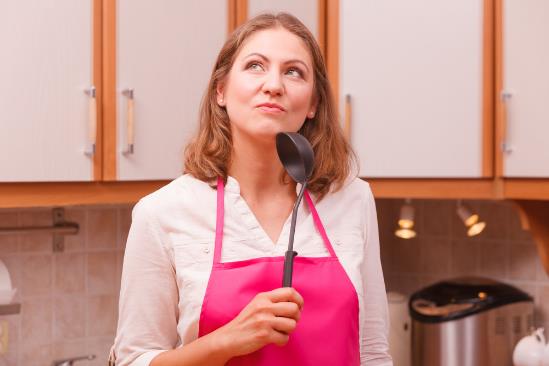 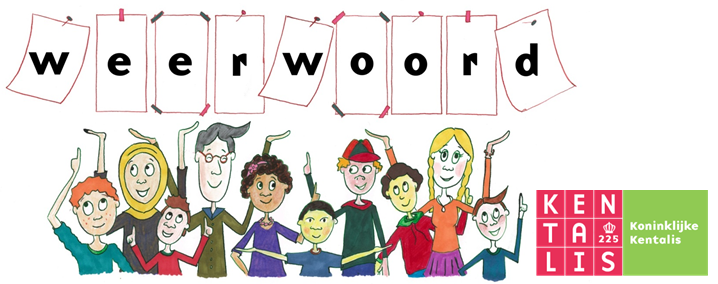 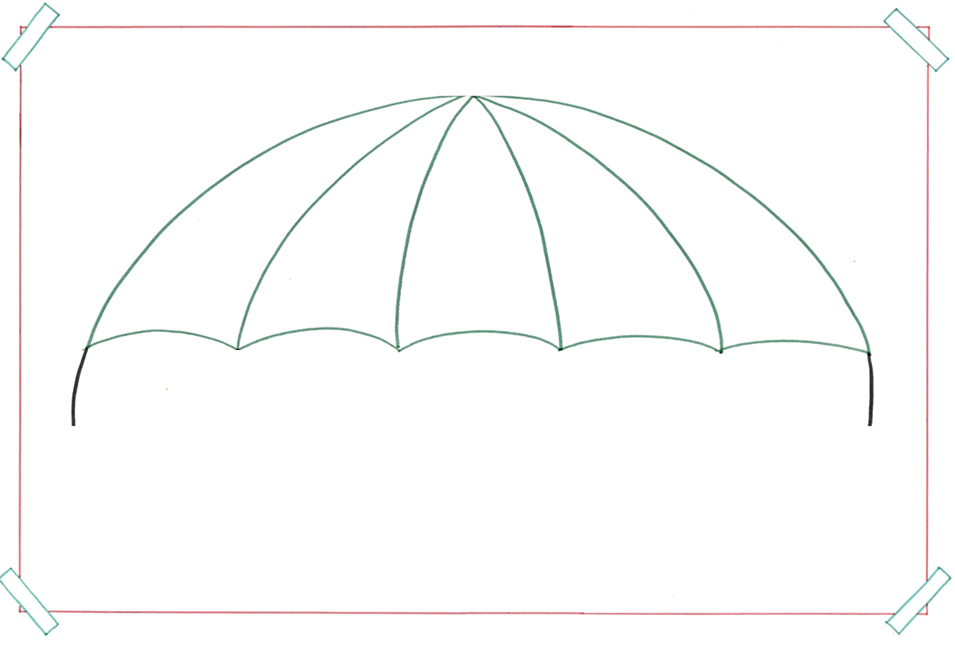 de primeur
= de eerste keer dat iets gebeurt of bekend gemaakt wordt
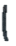 een WK in de winter
een auto in de ruimte
de schone kamer
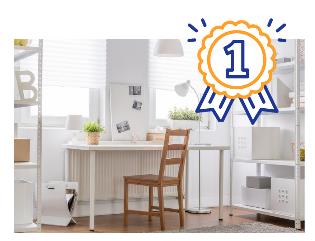 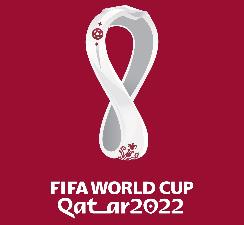 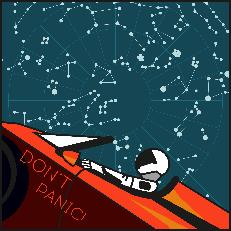 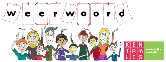 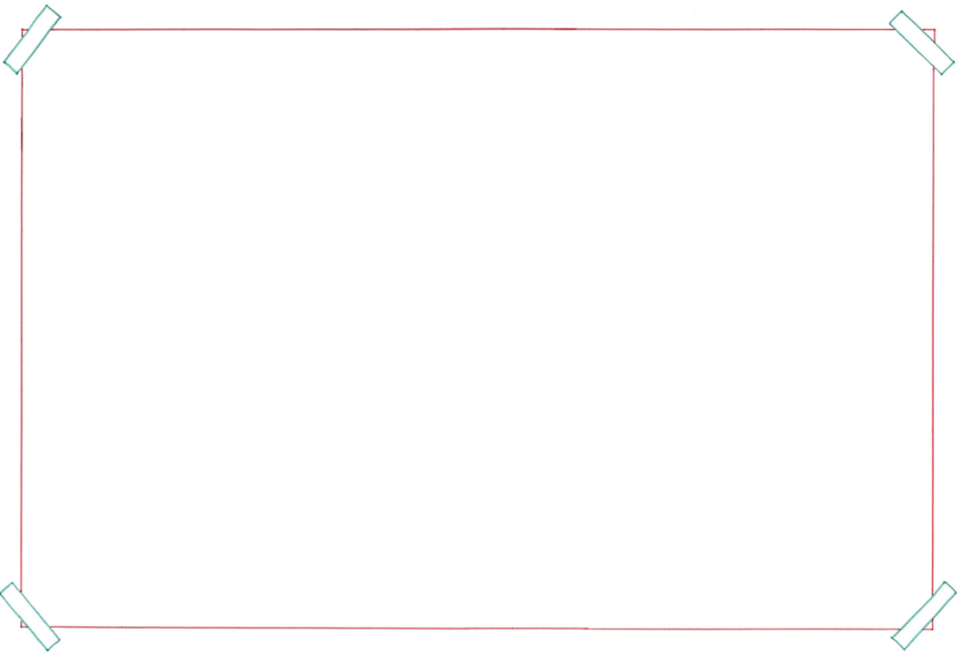 verwelkomen
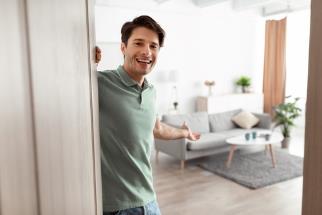 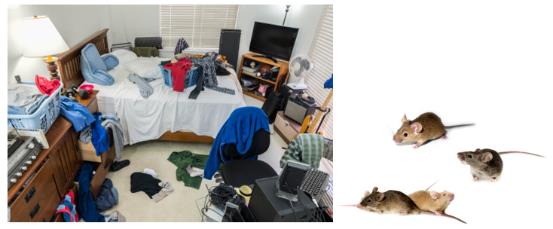 de gastvrijheid
= de hartelijkheid, het geven van een gul en warm welkom aan je gasten
dienstbaar zijn
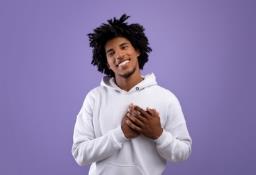 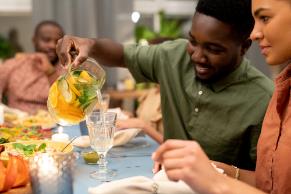 de vriendelijkheid
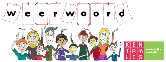 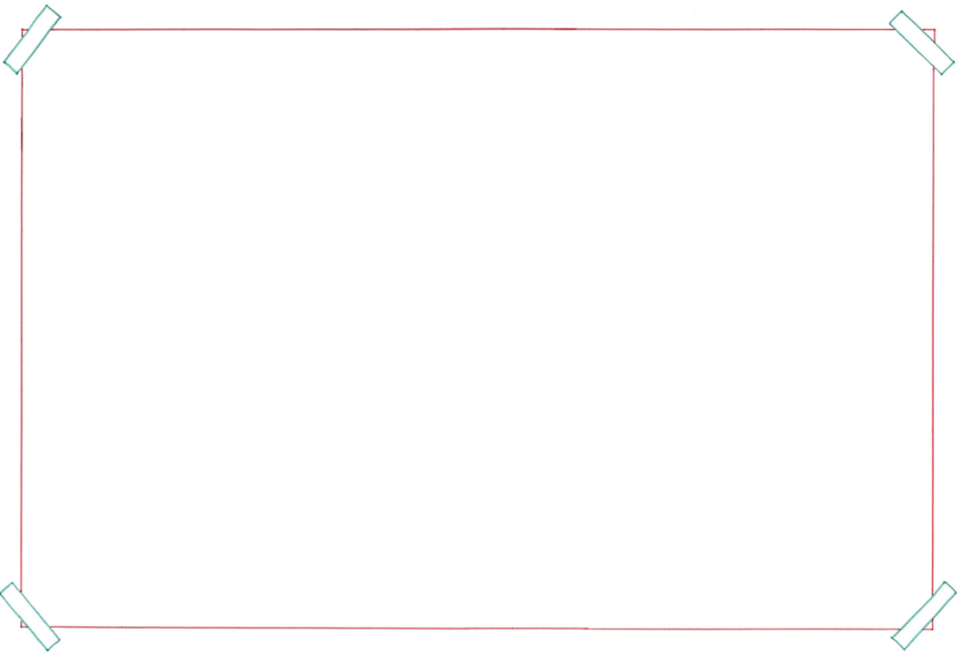 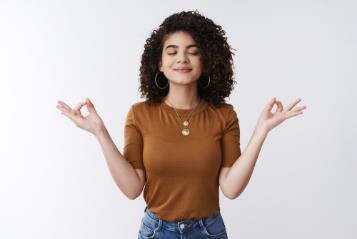 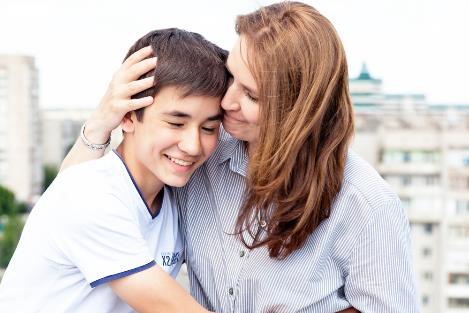 het geduld
de verdraagzaamheid
= het geduldig en vriendelijk omgaan met mensen die anders doen of denken dan jij
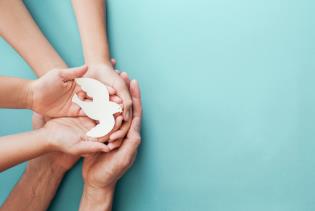 de acceptatie
de vrede
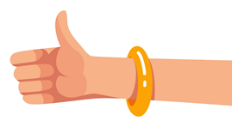 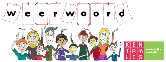 de gemoederen bezighouden= een belangrijk onderwerp van gesprek zijn






Het onderwerp ‘opruimen’ houdt de 
gemoederen bezig.
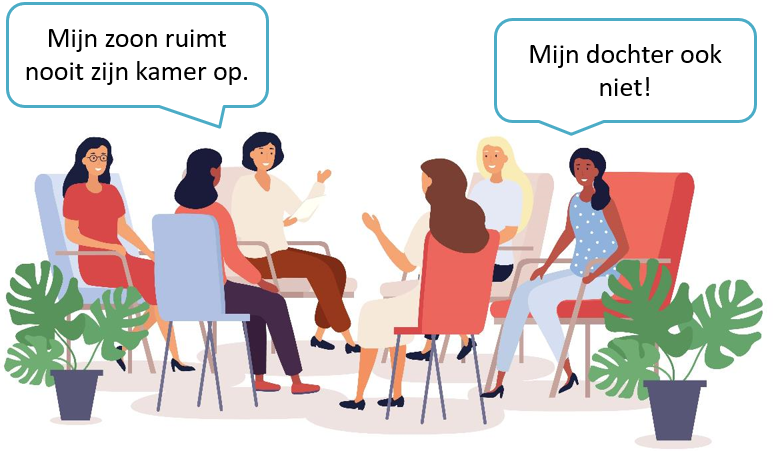 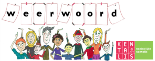